Is there a role for reinforcing soft tissue repairs or flaps 
for patients with abductor deficiency?
Dr. İbrahim Azboy
Istanbul Medipol University Department of Orthopaedics and Traumatology
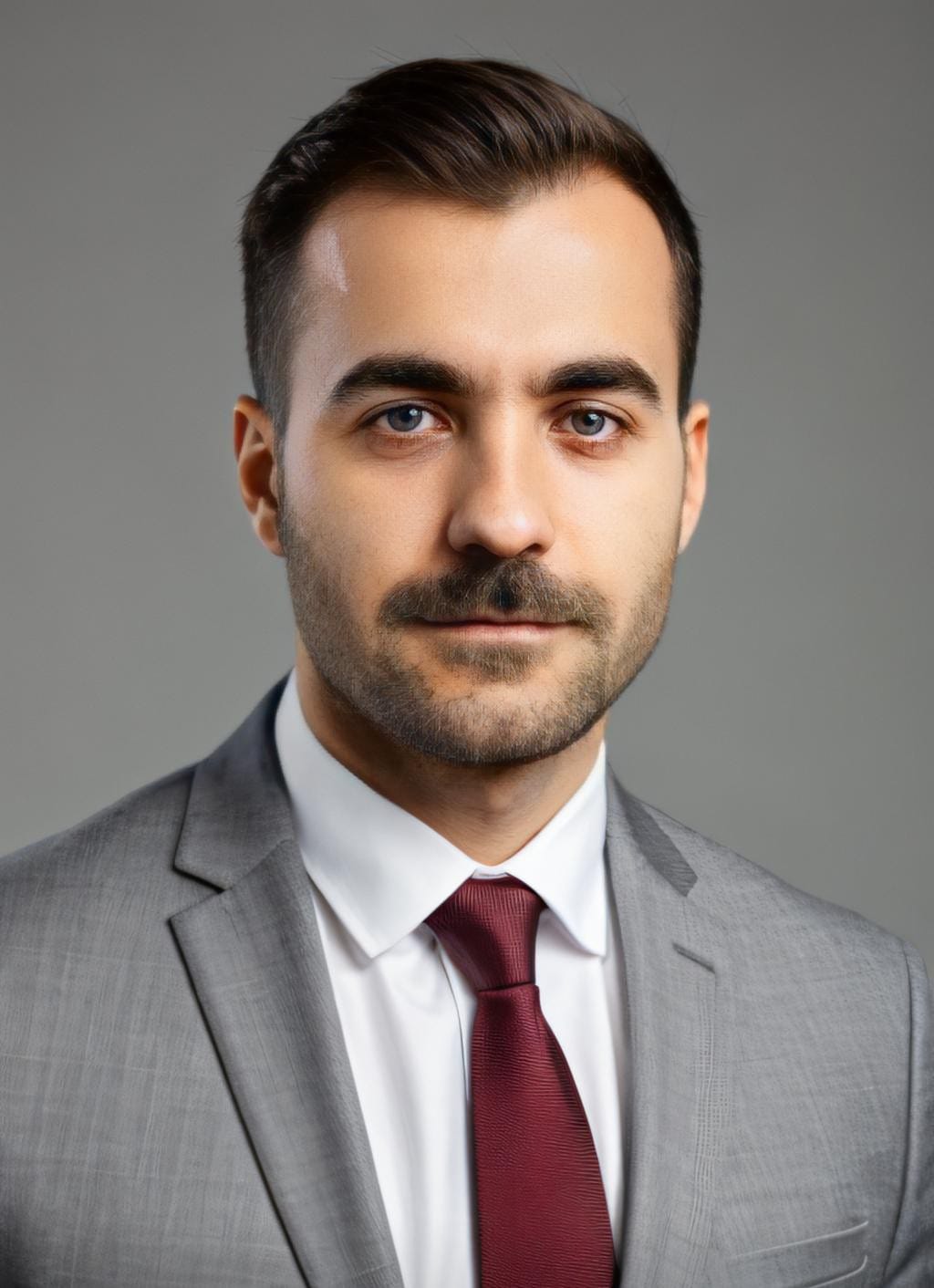 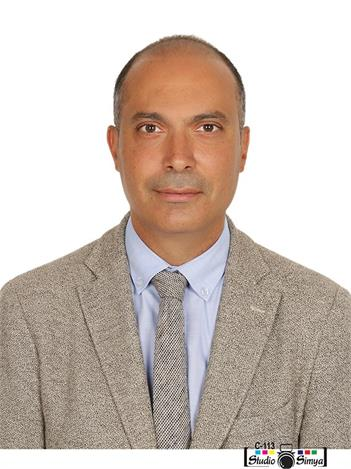 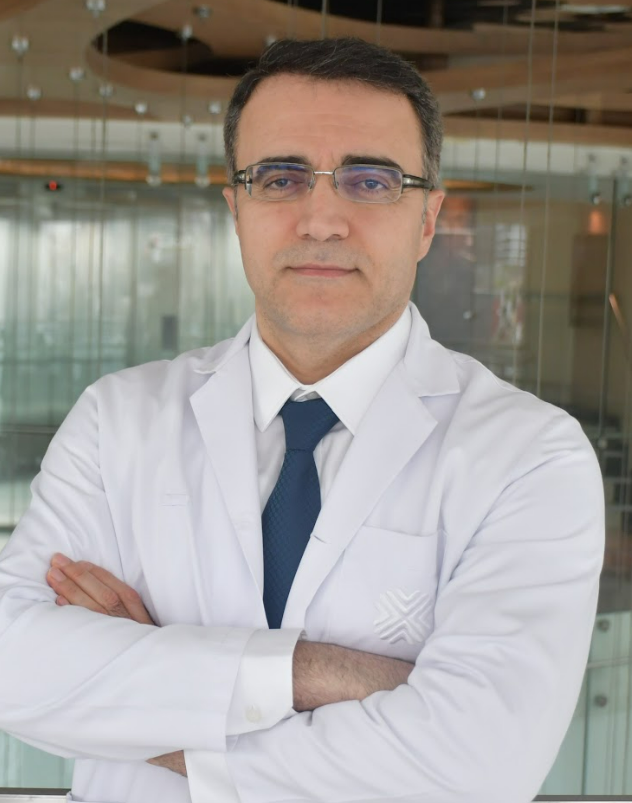 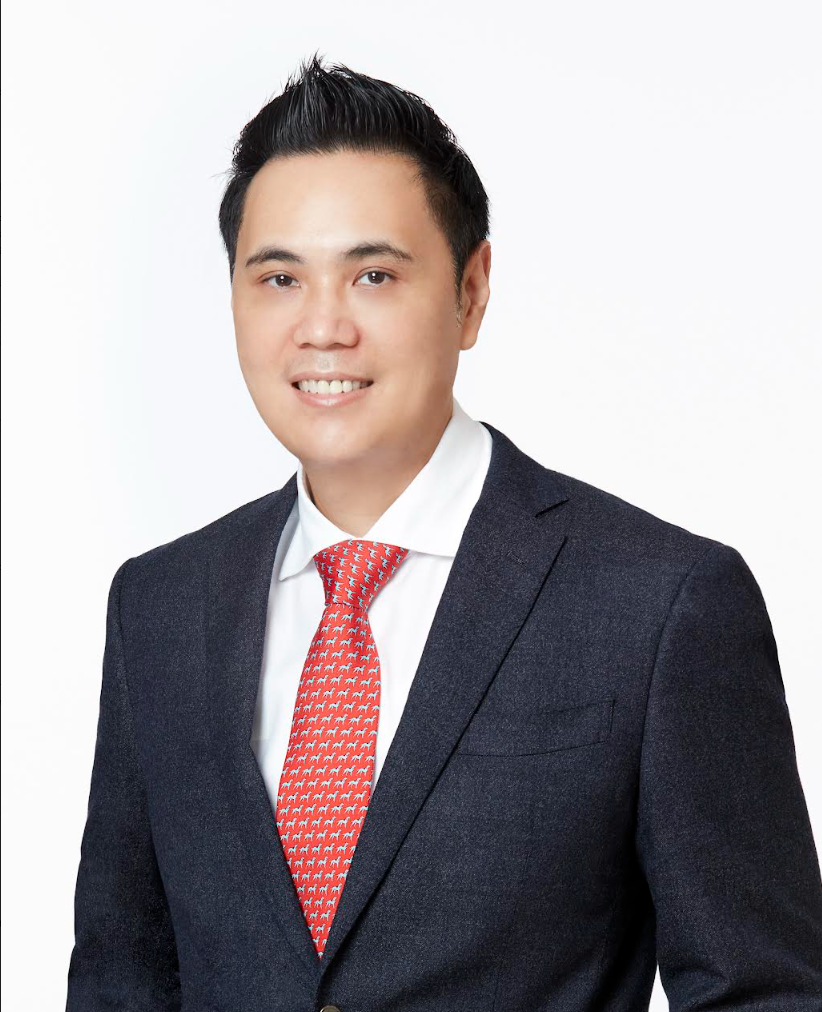 İbrahim Azboy                      Şahin Karalar                Aasis Unnanuntana                  Kerem Başarır
Abductor deficiency is a serious complication in total hip arthroplasty. 
This condition can lead to limping, pain, instability, and the need for revision surgeries in patients.
Literature Review/Process
Mesh Terms
Hip arthroplasty, abductor deficiency, hip abductor repair, revision hip arthroplasty
Literature Review/Process
Inclusions:    Total hip replacement cases,  total hip revision cases
abductor mechanism deficiency following  hip  replacement, treatment strategies  of abductor deficiency in hip replacement

Exclusions: Native hip joint, no soft tissue reconstruction procedure, 
no functional outcomes or revision rates/complications or any other relevant outcomes
The literature review was conducted by using the Medline, Cochrane, and PubMed medical databases. 
58 studies were identified and evaluated by two different researchers. 
After the evaluation, 18 studies were included for final analysis.
There are no randomized controlled trials or meta-analyses available on this topic.
Of 18 studies, 16 was case series, one was systematic review, and one was a review.
The included studies were published between 2007 and 2021 except one of the study which was published at 1995.
Question:
Is there a role for reinforcing soft tissue repairs or flaps for patients with abductor deficiency ?
Rationale:
The treatment protocol for abductor deficiency should be planned after a comprehensive history, physical examination, and radiographic evaluation. 
A detailed initial history should include the mechanism and timing of injury, direction of dislocation (if any), the ease or difficulty of hip reduction, previous episodes of instability, the timing of initial THA, and the details of  components used.
Rationale:
Primary repair may be attempted during the early period, first 15 months, following THA. 
In cases of chronic abductor insufficiency (>15 months) with preserved gluteus maximus (GM) function, GM tendon transfer +/- TFL transfer or GM advancement has been described.
Transfer of TFL has been explored in patients with posterior capsular deficiency. 
Another option to address abductor deficiency is VL advancement, for patients with smaller defect ( <10 cm).
The Achilles tendon with calcaneal bone allograft or knee extensor mechanism allograft is indicated for patients who have undergone multiple prior revision surgeries, who have experienced failure of nonoperative management.
Question:

Is there a role for reinforcing soft tissue repairs or flaps for patients with abductor deficiency ?

Response:
Yes. Reinforcing soft tissue repairs, either alone or in combination with muscle flaps, should be considered in patients with abductor deficiency undergoing revision total hip arthroplasty.